Tamkang University
Tamkang University
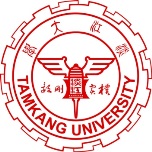 行銷管理Marketing Management
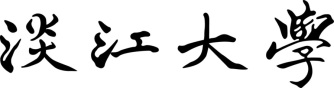 Introduction to Marketing Management
1062MM3A01
TLMXB3A (M0142) Tue 2 (9:10-10:00) B702; Thu 7,8 (14:10-16:00) B608
Min-Yuh Day
戴敏育
Assistant Professor
專任助理教授
 Dept. of Information Management, Tamkang University
淡江大學 資訊管理學系

http://mail. tku.edu.tw/myday/
2018-02-27; 2018-03-01
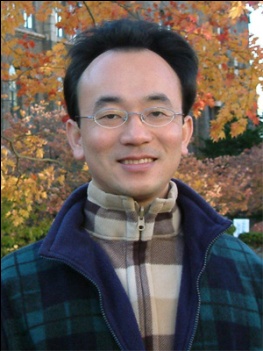 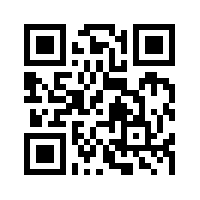 1
淡江大學106學年度第2學期課程教學計畫表 Spring 2018 (2018.02.26 - 2018.06.30)
課程名稱：行銷管理                      (Marketing Management)
授課教師：戴敏育 (Min-Yuh Day)
開課系級：資管3A (TLMXB3A)(M0142)
開課資料：必修 單學期 3 學分                       (3 Credits, Required)
上課時間地點：週二 2     (09:10-10:00) B702                               週四 7, 8 (14:10-16:00) B608
2
課程簡介
本課程介紹行銷管理基礎理論與實務。
課程內容包括：
瞭解行銷管理
掌握行銷洞察力
連結顧客
建立強勢品牌
創造價值
傳遞價值
溝通價值
永續成功的行銷
3
Course Introduction
This course introduces the fundamental theories and practices of marketing management. 
Topics include:
Understanding Marketing Management
Capturing Marketing Insights
Connecting with Customers
Building Strong Brands
Creating Value and Shaping the Market Offerings
Delivering Value
Communicating Value
Conducting Marketing Responsibly for Long-term Success
4
課程目標
學生將能夠暸解及應用行銷管理基礎理論與實務。
5
Objective
Student will be able to understand and apply the fundamental concepts and practices of marketing management.
6
課程大綱 (Syllabus)
週次 (Week)    日期 (Date)    內容 (Subject/Topics)
1   2018/02/27, 03/01    Introduction to Marketing Management 
2   2018/03/06, 03/08    Defining Marketing for the New Realities,                                       Developing Marketing Strategies and Plans                                       (Nike) (Ch1, pp.52-54)
3   2018/03/13, 03/15    Collecting Information and Forecasting                                       Demand, Conducting Marketing Research                                       (Microsoft) (Ch3, pp.116-117)
4   2018/03/20, 03/22    Creating Long-term Loyalty Relationships,                                        Analyzing Consumer Markets                                        (Disney) (Ch6, pp.206-207)
5   2018/03/27, 03/29    Analyzing Business Markets,                                        Tapping into Global Markets                                        (Accenture) (Ch7, pp.235-236)
7
課程大綱 (Syllabus)
週次 (Week)    日期 (Date)    內容 (Subject/Topics)
6   2018/04/03, 04/05    Off-campus study (教學行政觀摩日) 
7   2018/04/10, 04/12    Identifying Market Segments and Targets,                                       Crafting the Brand Positioning                                        (HSBC) (Ch9, pp.292-293)
8   2018/04/17, 04/19    Creating Brand Equity,                                        Addressing Competition and Driving Growth                                        (McDonald's) (Ch11, pp.353-354)
9   2018/04/24, 04/26    Midterm Report (期中報告) 
10   2018/05/01, 05/03   Midterm Exam Week (期中考試週)
8
課程大綱 (Syllabus)
週次 (Week)    日期 (Date)    內容 (Subject/Topics)
11   2018/05/08, 05/10    Setting Product Strategy,                                          Designing and Managing Services                                          (Toyota) (Ch13, pp.418-419)
12   2018/05/15, 05/17    Introducing New Market Offerings,                                         Developing Pricing Strategies and Programs                                             (Salesforce.com) (Ch15, pp.481) 
13   2018/05/22, 05/24    Delivering Value: Designing and                                         Managing Integrated Marketing Channels                                          (Zara) (Ch18, pp.574)
14   2018/05/29, 05/31    Communicating Value: Designing and                                         Managing Integrated Marketing                                         Communications                                          (Evian) (Ch20, pp. 632-633)
9
課程大綱 (Syllabus)
週次 (Week)    日期 (Date)    內容 (Subject/Topics)
15   2018/06/05, 06/07    Managing a Holistic Marketing Organization                                          for the Long Run                                          (Starbucks) (Ch23, pp.706-707)
16   2018/06/12, 06/14    Final Report I (期末報告 I) 
17   2018/06/19, 06/21    Final Report II (期末報告 II) 
18   2018/06/26, 06/28    Final Exam Week (期末考試週)
10
教學目標之教學方法與評量方法
教學方法
講述、討論、賞析、問題解決
評量方法
紙筆測驗、報告、上課表現
11
學期成績計算方式
期中評量： 30.0 %
期末評量： 30.0 %
平時評量 ：40.0 % (課堂參與及報告討論表現)
12
教材課本與參考書籍
教材課本 (Textbook)
Philip Kotler and Kevin Lane Keller (2016), Marketing Management, 15th edition, Pearson.
參考書籍 (References)
徐世同、楊景傅譯 (2017), 行銷管理 (Kotler/Marketing Management 15e), 華泰文化
13
修課應注意事項
1. 請同學於行銷管理個案討論前應詳細研讀個案，並思考個案研究問題。
2. 請同學於上課前預習行銷管理相關理論，以作為個案分析及擬定管理對策的依據。
3. 請同學於上課前先繳交行銷管理個案研究問題書面報告。
4.上課時間地點：週二 Tue 2     (09:10-10:00) B702週四 Thu 7, 8 (14:10-16:00) B608
14
Marketing Management
1
Understanding Marketing Management
2
Capturing Marketing Insights
3
Connecting with Customers
4
Building Strong Brands
5
Creating Value
6
Delivering Value
7
Communicating Value
8
Conducting Marketing Responsibly for Long-term Success
15
Source: Philip Kotler and Kevin Lane Keller (2016), Marketing Management, 15th edition, Pearson.
Marketing
16
Marketing
“Meeting needs profitably”
17
Source: Philip Kotler and Kevin Lane Keller (2016), Marketing Management, 15th edition, Pearson.
Marketing
“Marketing is an organizational function and a set of processes for creating, communicating, and delivering value to customers and for managing customer relationships in ways that benefit the organization and its stakeholders.”
18
Source: Philip Kotler and Kevin Lane Keller (2016), Marketing Management, 15th edition, Pearson.
MarketingManagement
19
Marketing Management
“Marketing management is theart and science of choosing target markets and getting, keeping, and growing customers through creating, delivering, and communicating superior customer value.”
20
Source: Philip Kotler and Kevin Lane Keller (2016), Marketing Management, 15th edition, Pearson.
Marketing Management Tasks
Developing market strategies and plans
Capturing marketing insights
Connecting with customers
Building strong brands
Creating value
Delivering value
Communicating value
Creating successful long-term growth
21
Source: Philip Kotler and Kevin Lane Keller (2016), Marketing Management, 15th edition, Pearson.
The Essence of Strategic Marketing (STP)
Segmentation
Targeting
Positioning
22
Source: Philip Kotler and Kevin Lane Keller (2016), Marketing Management, 15th edition, Pearson.
CustomerValue
23
Source: Philip Kotler and Kevin Lane Keller (2016), Marketing Management, 15th edition, Pearson.
Value
the sum of the tangible and intangible benefits and costs
24
Source: Philip Kotler and Kevin Lane Keller (2016), Marketing Management, 15th edition, Pearson.
Value
Total customer benefit
Customer perceived value
Total customer cost
25
Source: Philip Kotler and Kevin Lane Keller (2016), Marketing Management, 15th edition, Pearson.
Customer Perceived Value
Product benefit
Total customer benefit
Customer perceived value
Services benefit
Personnel benefit
Image benefit
Total customer cost
Monetary cost
Time cost
Energy cost
Psychological cost
26
Source: Philip Kotler and Kevin Lane Keller (2016), Marketing Management, 15th edition, Pearson.
Customer Value Triad
Quality, Service, and Price (qsp)
Quality
Service
Price
27
Source: Philip Kotler and Kevin Lane Keller (2016), Marketing Management, 15th edition, Pearson.
Value and Satisfaction
Marketing
identification, creation, communication, delivery, and monitoring of customer value.
Satisfaction
a person’s judgment of a product’s perceived performance in relationship to expectations
28
Source: Philip Kotler and Kevin Lane Keller (2016), Marketing Management, 15th edition, Pearson.
Building Customer Value,Satisfaction, and Loyalty
29
Source: Philip Kotler and Kevin Lane Keller (2016), Marketing Management, 15th edition, Pearson.
Satisfaction
“a person’s feelings of pleasure or disappointment that result from comparing a product’s perceived performance (or outcome) to expectations”
30
Source: Philip Kotler and Kevin Lane Keller (2016), Marketing Management, 15th edition, Pearson.
Loyalty
“a deeply held commitment to rebuy or repatronize a preferred product or service in the future despite situational influences and marketing efforts having the potential to cause switching behavior.”
31
Source: Philip Kotler and Kevin Lane Keller (2016), Marketing Management, 15th edition, Pearson.
Customer Perceived Value, Customer Satisfaction, and Loyalty
Customer Perceived Performance
Customer
Perceived Value
Customer
Satisfaction
Customer
Loyalty
Customer
Expectations
32
Source: Philip Kotler and Kevin Lane Keller (2016), Marketing Management, 15th edition, Pearson.
CEO CIO CFO
CEO
Strategy and Sales
(Leading)
CIO
Enterprise Technology Integration
CFO-COO
Finance and Operations
(Lagging)
33
Source: http://www.r3now.com/what-is-the-proper-relationship-for-the-cio-ceo-and-cfo/
CEO CIO CMO
CEO
Strategy and Sales
(Leading)
CIO
Enterprise Technology Integration
CMO
Marketing
Communication
34
Adapted from: http://www.r3now.com/what-is-the-proper-relationship-for-the-cio-ceo-and-cfo/
CEO CIO CMO
CEO
Vision
Strategy
CMO
CIO
Mission
Tactics
Goals
Objectives
Operations
Tasks
35
Adapted from: http://www.argowiki.com/index.php?title=The_Relationship_Between_the_CEO_and_CIO
Nothing is so practical as a good theory
Source: Backer & Saren (2009), Marketing Theory: A Student Text, 2nd  Edition, Sage
36
Case Study
37
Case Study
Harvard Business School
The Case Method at HBS
Inside the Case Method: The Entrepreneurial Manager
http://www.youtube.com/watch?v=YWybEVsVwe4  (15:56)
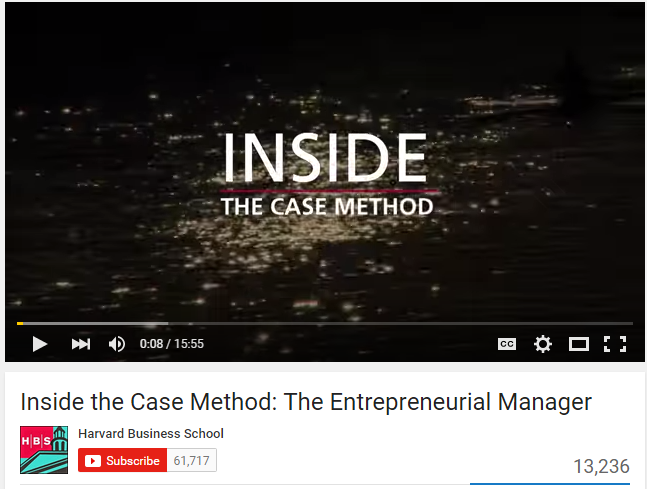 38
Source: http://www.youtube.com/watch?v=YWybEVsVwe4
Marketing Case Study 1: Nike (Ch1, pp.52-54)
What are the pros, cons, and risks associated with Nike’s core marketing strategy?
If you were Adidas, how would you compete with Nike?
39
Source: Philip Kotler and Kevin Lane Keller (2016), Marketing Management, 15th edition, Pearson.
Business Model
40
Business Model
8
7
2
4
1
KeyPartners
Key Activities
Value Proposition
CustomerRelationships
CustomerSegments
6
3
Key Resources
Channels
9
5
Cost Structure
RevenueStreams
41
Source: Alexander Osterwalder & Yves Pigneur, Business Model Generation: A Handbook for Visionaries, Game Changers, and Challengers, Wiley, 2010.
Definition of Business Model
A business model describes the rationale of how an organization creates, delivers, and captures value.
42
Source: Alexander Osterwalder & Yves Pigneur, Business Model Generation: A Handbook for Visionaries, Game Changers, and Challengers, Wiley, 2010.
Business Model Canvas
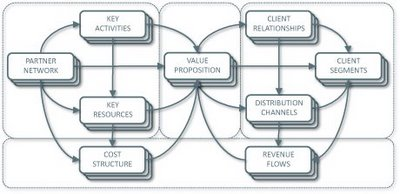 Key Activities
Customer Relationships
Key Partners
ValuePreposition
Customer Segments
Key Resources
Channels
Cost Structure
RevenueStreams
Source: http://nonlinearthinking.typepad.com/nonlinear_thinking/2008/07/the-business-model-canvas.html
43
https://www.youtube.com/watch?v=QoAOzMTLP5s
Business Model Canvas
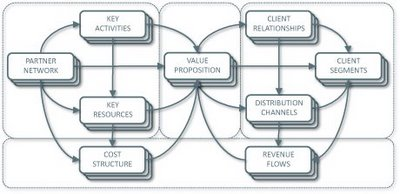 Infrastructure Management
Customer Interface
Product
Key Activities
Customer Relationships
Key Partners
ValuePreposition
Customer Segments
Key Resources
Channels
Financial Aspects
Cost Structure
RevenueStreams
Source: http://nonlinearthinking.typepad.com/nonlinear_thinking/2008/07/the-business-model-canvas.html
44
https://www.youtube.com/watch?v=QoAOzMTLP5s
Business Model Canvas Explained
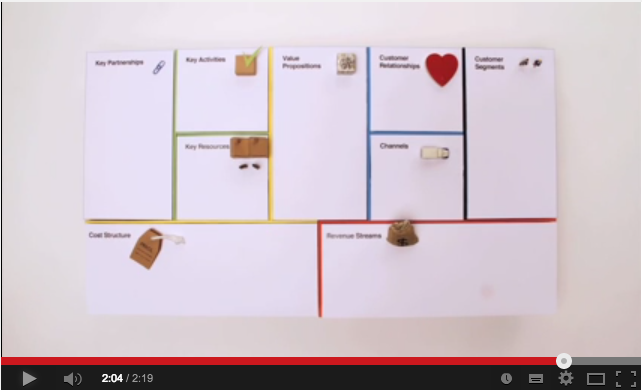 45
Source: http://www.youtube.com/watch?v=QoAOzMTLP5s
The 9 Building Blocks of Business Model
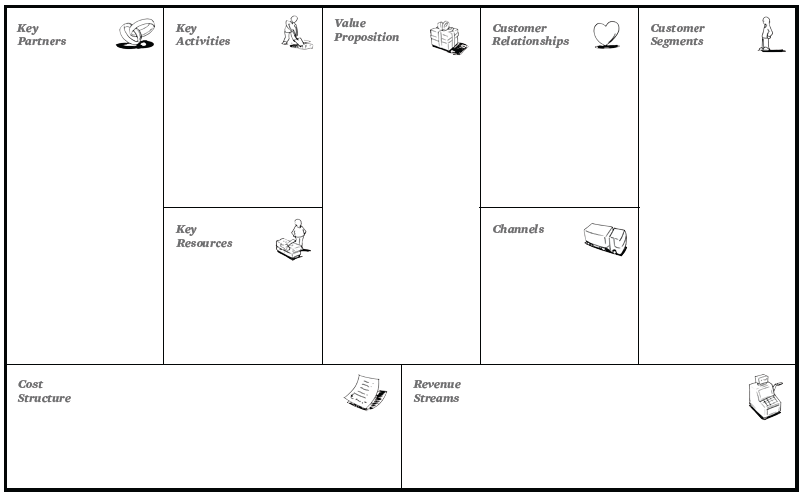 8
7
2
4
1
6
3
9
5
46
Source: Alexander Osterwalder & Yves Pigneur, Business Model Generation: A Handbook for Visionaries, Game Changers, and Challengers, Wiley, 2010.
The 9 Building Blocks of Business Model
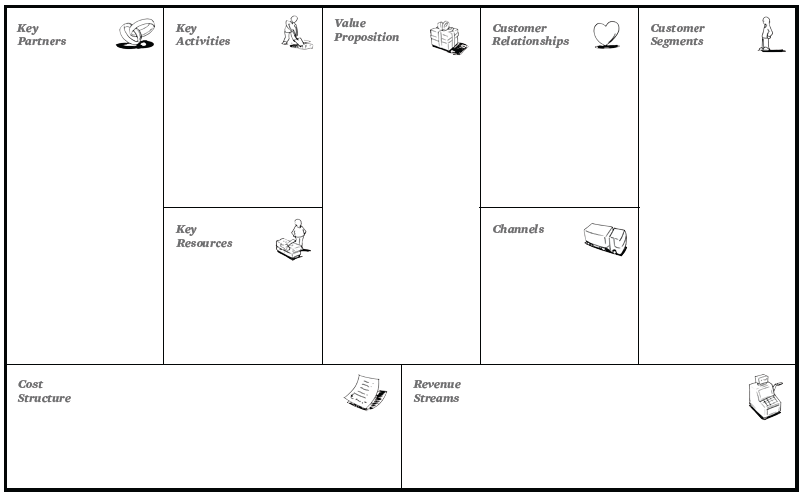 8
7
2
4
1
How?
What?
Who?
6
3
Why?
9
5
47
Source: Alexander Osterwalder & Yves Pigneur, Business Model Generation: A Handbook for Visionaries, Game Changers, and Challengers, Wiley, 2010.
The 9 Building Blocks of Business Model
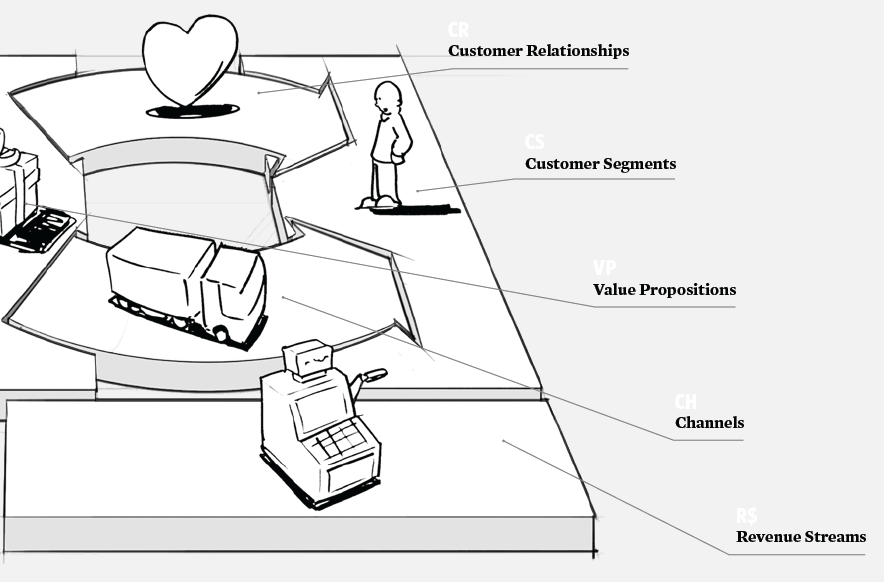 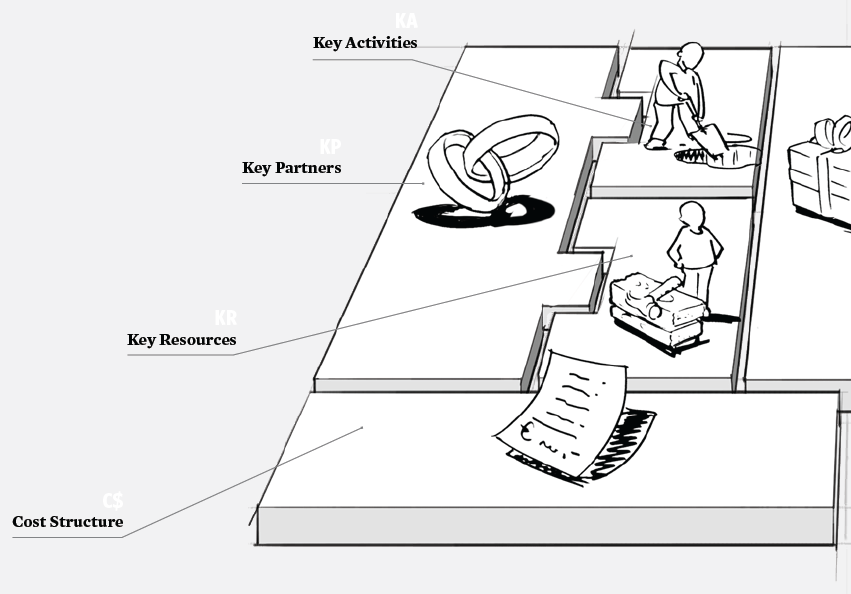 48
Source: Alexander Osterwalder & Yves Pigneur, Business Model Generation: A Handbook for Visionaries, Game Changers, and Challengers, Wiley, 2010.
1. Customer Segments
Defines the different groups of people or organizations an enterprise aims to reach and serve
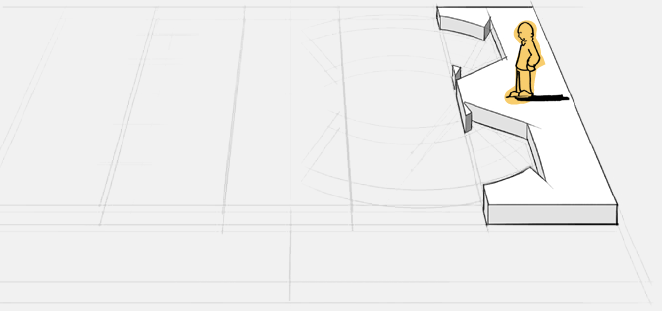 49
Source: Alexander Osterwalder & Yves Pigneur, Business Model Generation: A Handbook for Visionaries, Game Changers, and Challengers, Wiley, 2010.
2. Value Propositions
Describes the bundle of products and services that create value for a specific Customer Segment
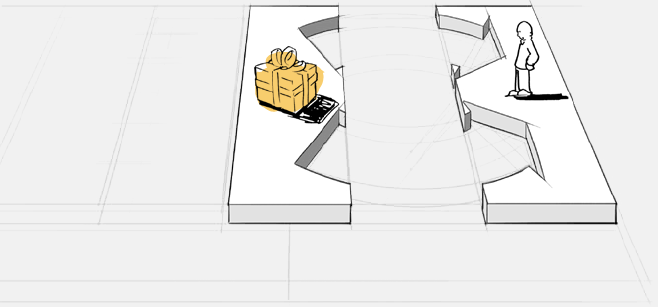 50
Source: Alexander Osterwalder & Yves Pigneur, Business Model Generation: A Handbook for Visionaries, Game Changers, and Challengers, Wiley, 2010.
3. Channels
Describes how a company communicates with and reaches its Customer Segments to deliver a Value Proposition
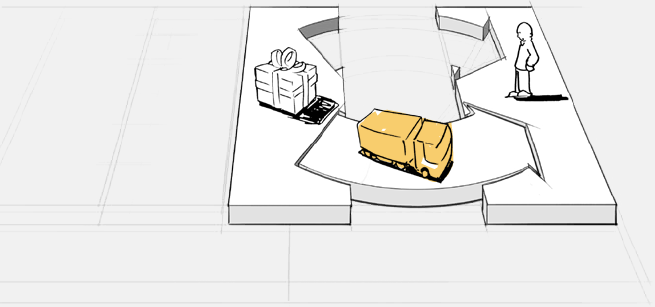 51
Source: Alexander Osterwalder & Yves Pigneur, Business Model Generation: A Handbook for Visionaries, Game Changers, and Challengers, Wiley, 2010.
4. Customer Relationships
Describes the types of relationships a company establishes with specific Customer Segments
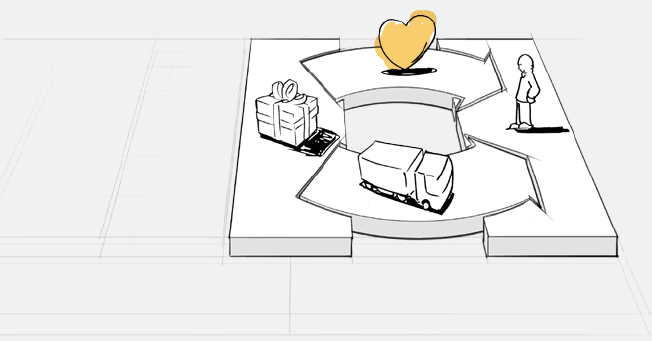 52
Source: Alexander Osterwalder & Yves Pigneur, Business Model Generation: A Handbook for Visionaries, Game Changers, and Challengers, Wiley, 2010.
5. Revenue Streams
Represents the cash a company generates from each Customer Segment (costs must be subtracted from revenues to create earnings)
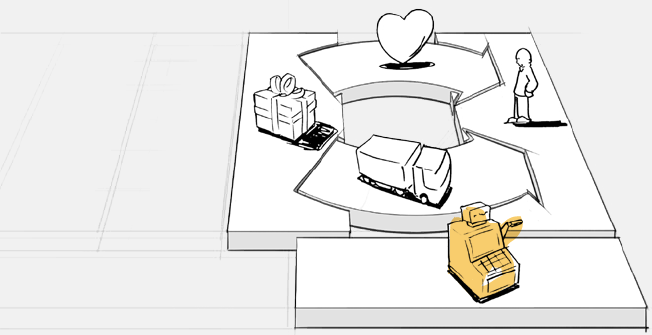 53
Source: Alexander Osterwalder & Yves Pigneur, Business Model Generation: A Handbook for Visionaries, Game Changers, and Challengers, Wiley, 2010.
6. Key Resources
Describes the most important assets required to make a business model work
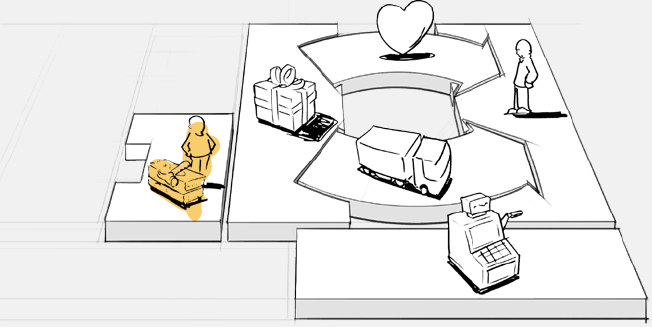 54
Source: Alexander Osterwalder & Yves Pigneur, Business Model Generation: A Handbook for Visionaries, Game Changers, and Challengers, Wiley, 2010.
7. Key Activities
Describes the most important things a company must do to make its business model work
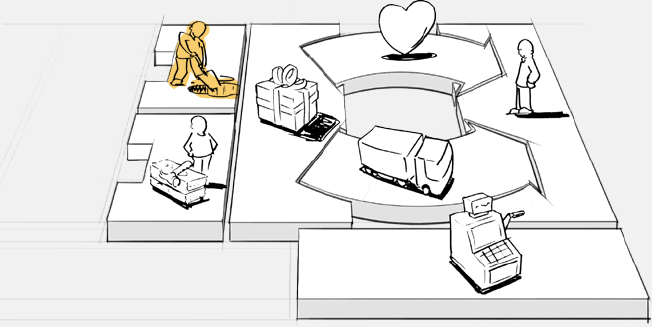 55
Source: Alexander Osterwalder & Yves Pigneur, Business Model Generation: A Handbook for Visionaries, Game Changers, and Challengers, Wiley, 2010.
8. Key Partnerships
Describes the network of suppliers and partners that make the business model work
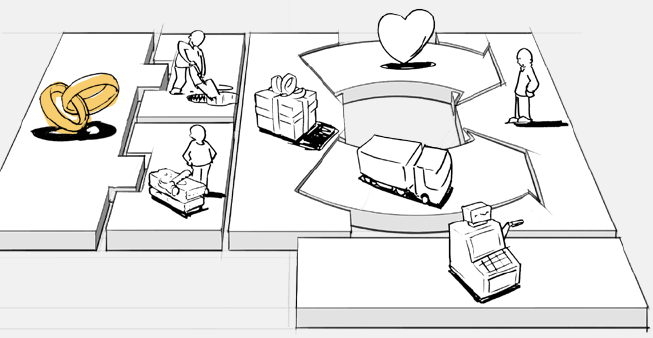 56
Source: Alexander Osterwalder & Yves Pigneur, Business Model Generation: A Handbook for Visionaries, Game Changers, and Challengers, Wiley, 2010.
9. Cost Structure
Describes all costs incurred to operate a business model
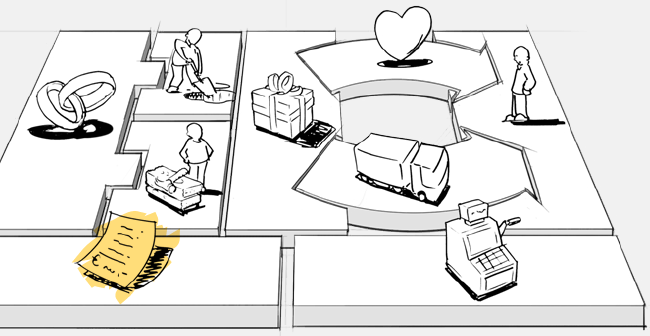 57
Source: Alexander Osterwalder & Yves Pigneur, Business Model Generation: A Handbook for Visionaries, Game Changers, and Challengers, Wiley, 2010.
The 9 Building Blocks of Business Model
1. Customer Segments
An organization serves one or several Customer Segments.
2. Value Propositions
It seeks to solve customer problems and satisfy customer needs with value propositions.
3. Channels
Value propositions are delivered to customers through communication, distribution, and sales Channels.
4. Customer Relationships
Customer relationships are established and maintained with each Customer Segment.
58
Source: Alexander Osterwalder & Yves Pigneur, Business Model Generation: A Handbook for Visionaries, Game Changers, and Challengers, Wiley, 2010.
The 9 Building Blocks of Business Model
5. Revenue Streams
Revenue streams result from value propositions successfully offered to customers.
6. Key Resources
Key resources are the assets required to offer and deliver the previously described elements…
7. Key Activities
…by performing a number of Key Activities.
8. Key Partnerships
Some activities are outsourced and some resources are acquired outside the enterprise.
9. Cost Structure
The business model elements result in the cost structure.
59
Source: Alexander Osterwalder & Yves Pigneur, Business Model Generation: A Handbook for Visionaries, Game Changers, and Challengers, Wiley, 2010.
Marketing Strategy
60
Source: Philip Kotler and Kevin Lane Keller (2016), Marketing Management, 15th edition, Pearson.
Marketing Plan
61
Source: Philip Kotler and Kevin Lane Keller (2016), Marketing Management, 15th edition, Pearson.
Strategy vs. Tactics
62
Source: Philip Kotler and Kevin Lane Keller (2016), Marketing Management, 15th edition, Pearson.
Strategy vs. Tactics
Policy
Strategic
Procedure
Tactical
Operational
Execution
63
Source: http://joyante.wordpress.com/2011/02/21/business-strategy-versus-tactics/
Strategy vs. Tactics
Strategy
Tactics
Planning
Doing
Large Scale
Smaller Scale
Why
How
Difficult to Copy
Easy to Copy
Long Time Frame
Short Time Frame
64
Source: Philip Kotler and Kevin Lane Keller (2016), Marketing Management, 15th edition, Pearson.
Strategy
Plans
Tactics
65
Source: Philip Kotler and Kevin Lane Keller (2016), Marketing Management, 15th edition, Pearson.
Strategy > Plans > Tactics
Strategy involves a blueprint for gaining a competitive advantage.
Plans are the second-level goals in the hierarchy. 
A complex strategy may contain many plans.
Tactics are the step-by-step methods you use to accomplish a plan.
66
Source: Philip Kotler and Kevin Lane Keller (2016), Marketing Management, 15th edition, Pearson.
Marketing Planning Process
Analyzing marketing opportunities 
Selecting target markets
Designing marketing strategies 
Developing marketing programs
Managing the marketing effort
67
Source: Philip Kotler and Kevin Lane Keller (2016), Marketing Management, 15th edition, Pearson.
The Strategic Planning, Implementation, and Control Processes
Planning
Implementing
Controlling
Corporate Planning
Measuring Results
Organizing
Division  Planning
Diagnosing Results
Implementing
Business Planning
Taking corrective action
Product Planning
68
Source: Philip Kotler and Kevin Lane Keller (2016), Marketing Management, 15th edition, Pearson.
Marketing Plan
The strategic marketing plan lays out the target markets and the firm’s value proposition, based on an analysis of the best market opportunities.
69
Source: Philip Kotler and Kevin Lane Keller (2016), Marketing Management, 15th edition, Pearson.
Marketing Plan
The tactical marketing plan specifies the marketing tactics, including product features, promotion, merchandising, pricing, sales channels, and service.
70
Source: Philip Kotler and Kevin Lane Keller (2016), Marketing Management, 15th edition, Pearson.
Business Unit Strategic-Planning Process
External environment (Opportunity & Threat analysis)
Goal formulation
Strategy formulation
Program  formulation
Implementation
Feedback and Control
Business Mission
SWOT analysis
Internal  environment (Strengths & weakness analysis)
71
Source: Philip Kotler and Kevin Lane Keller (2016), Marketing Management, 15th edition, Pearson.
Business Unit Strategic-Planning Process
External environment (Opportunity & Threat analysis)
Goal formulation
Strategy formulation
Program  formulation
Implementation
Feedback and Control
Business Mission
SWOT analysis
Internal  environment (Strengths & weakness analysis)
1
Business Mission
72
Source: Philip Kotler and Kevin Lane Keller (2016), Marketing Management, 15th edition, Pearson.
Business Unit Strategic-Planning Process
External environment (Opportunity & Threat analysis)
Goal formulation
Strategy formulation
Program  formulation
Implementation
Feedback and Control
Business Mission
SWOT analysis
Internal  environment (Strengths & weakness analysis)
2
External environment (Opportunity & Threat analysis)
SWOT analysis
Internal  environment (Strengths & weakness analysis)
73
Source: Philip Kotler and Kevin Lane Keller (2016), Marketing Management, 15th edition, Pearson.
Business Unit Strategic-Planning Process
External environment (Opportunity & Threat analysis)
Goal formulation
Strategy formulation
Program  formulation
Implementation
Feedback and Control
Business Mission
SWOT analysis
Internal  environment (Strengths & weakness analysis)
3
Goal formulation
74
Source: Philip Kotler and Kevin Lane Keller (2016), Marketing Management, 15th edition, Pearson.
Business Unit Strategic-Planning Process
External environment (Opportunity & Threat analysis)
Goal formulation
Strategy formulation
Program  formulation
Implementation
Feedback and Control
Business Mission
SWOT analysis
Internal  environment (Strengths & weakness analysis)
4
Strategy formulation
75
Source: Philip Kotler and Kevin Lane Keller (2016), Marketing Management, 15th edition, Pearson.
Business Unit Strategic-Planning Process
External environment (Opportunity & Threat analysis)
Goal formulation
Strategy formulation
Program  formulation
Implementation
Feedback and Control
Business Mission
SWOT analysis
Internal  environment (Strengths & weakness analysis)
5
Program  formulation
76
Source: Philip Kotler and Kevin Lane Keller (2016), Marketing Management, 15th edition, Pearson.
Business Unit Strategic-Planning Process
External environment (Opportunity & Threat analysis)
Goal formulation
Strategy formulation
Program  formulation
Implementation
Feedback and Control
Business Mission
SWOT analysis
Internal  environment (Strengths & weakness analysis)
6
Implementation
77
Source: Philip Kotler and Kevin Lane Keller (2016), Marketing Management, 15th edition, Pearson.
Business Unit Strategic-Planning Process
External environment (Opportunity & Threat analysis)
Goal formulation
Strategy formulation
Program  formulation
Implementation
Feedback and Control
Business Mission
SWOT analysis
Internal  environment (Strengths & weakness analysis)
7
Feedback and Control
78
Source: Philip Kotler and Kevin Lane Keller (2016), Marketing Management, 15th edition, Pearson.
Marketing Plan Contents
Executive summary  (1.0)
Table of contents
Situation analysis (2.0) (Ch1)
Marketing strategy (3.0) (Ch2)
Marketing tactics (4.0) (Ch3)
Financial projections (5.0) (Ch4)
Implementation controls (6.0) (Ch5)
79
Source: Philip Kotler and Kevin Lane Keller (2016), Marketing Management, 15th edition, Pearson. (p.78)
Sample Marketing Plan
1.0 
Executive Summary
1.0 Executive Summary
2.0 Situation Analysis
3.0 Marketing Strategy
4.0 Marketing Tactics
5.0 Financials
6.0 Controls
2.0 
Situation Analysis
3.0 
Marketing Strategy
4.0 
Marketing Tactics
5.0
Financials
6.0 
Controls
80
Source: Philip Kotler and Kevin Lane Keller (2016), Marketing Management, 15th edition, Pearson. (pp.83-87)
Sample Marketing Plan
2.0 Situation Analysis
1.0 
Executive Summary
2.1 Market Summary
2.2 SWOT Analysis
2.3 Competition
2.4 Product Offering
2.5 Keys to Success
2.6 Critical Issues
2.0 
Situation Analysis
3.0 
Marketing Strategy
4.0 
Marketing Tactics
5.0
Financials
6.0 
Controls
81
Source: Philip Kotler and Kevin Lane Keller (2016), Marketing Management, 15th edition, Pearson. (pp.83-87)
Sample Marketing Plan
2.1 Market Summary
1.0 
Executive Summary
2.1.1 Market Demographics
Geographics
Demographics
Behavior Factors
2.1.2 Market Needs
2.1.3 Market Trends
2.1.4 Market Growth
2.0 
Situation Analysis
3.0 
Marketing Strategy
4.0 
Marketing Tactics
5.0
Financials
6.0 
Controls
82
Source: Philip Kotler and Kevin Lane Keller (2016), Marketing Management, 15th edition, Pearson. (pp.83-87)
Sample Marketing Plan
3.0 Marketing Strategy
1.0 
Executive Summary
3.1 Mission
3.2 Marketing Objectives
3.3 Financial Objectives
3.4 Target Markets
3.5 Positioning
2.0 
Situation Analysis
3.0 
Marketing Strategy
4.0 
Marketing Tactics
5.0
Financials
6.0 
Controls
83
Source: Philip Kotler and Kevin Lane Keller (2016), Marketing Management, 15th edition, Pearson. (pp.83-87)
Sample Marketing Plan
4.0 Marketing Tactics
1.0 
Executive Summary
4.1 Product
4.2 Pricing
4.3 Distribution (Place)
4.4 Communications (Promotion)
4.5 Marketing Research
2.0 
Situation Analysis
3.0 
Marketing Strategy
4.0 
Marketing Tactics
5.0
Financials
6.0 
Controls
84
Source: Philip Kotler and Kevin Lane Keller (2016), Marketing Management, 15th edition, Pearson. (pp.83-87)
Sample Marketing Plan
5.0 Financials
1.0 
Executive Summary
5.1 Break-Even Analysis
5.2 Sales Forecast
5.3 Expense Forecast
2.0 
Situation Analysis
3.0 
Marketing Strategy
4.0 
Marketing Tactics
5.0
Financials
6.0 
Controls
85
Source: Philip Kotler and Kevin Lane Keller (2016), Marketing Management, 15th edition, Pearson. (pp.83-87)
Sample Marketing Plan
6.0 Controls
1.0 
Executive Summary
6.1 Implementation
6.2 Marketing Organization
6.3 Contingency Planning
2.0 
Situation Analysis
3.0 
Marketing Strategy
4.0 
Marketing Tactics
5.0
Financials
6.0 
Controls
86
Source: Philip Kotler and Kevin Lane Keller (2016), Marketing Management, 15th edition, Pearson. (pp.83-87)
Evaluating a Marketing Plan
Is the plan simple/succinct?
Is the plan complete?
Is the plan specific?
Is the plan realistic?
87
Source: Philip Kotler and Kevin Lane Keller (2016), Marketing Management, 15th edition, Pearson.
TSC 崇越行銷大賞http://marketing.topco-global.com/TopcoMKT
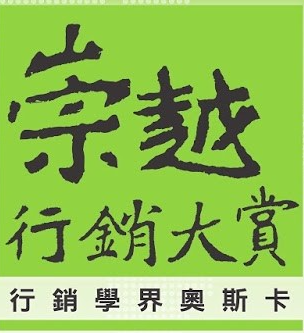 88
Summary
This course introduces the fundamental theories and practices of marketing management. 
Topics include:
Understanding Marketing Management
Capturing Marketing Insights
Connecting with Customers
Building Strong Brands
Creating Value and Shaping the Market Offerings
Delivering Value
Communicating Value
Conducting Marketing Responsibly for Long-term Success
89
Marketing Case Study 1: Nike (Ch1, pp.52-54)
What are the pros, cons, and risks associated with Nike’s core marketing strategy?
If you were Adidas, how would you compete with Nike?
90
Source: Philip Kotler and Kevin Lane Keller (2016), Marketing Management, 15th edition, Pearson.
修課應注意事項
1. 請同學於行銷管理個案討論前應詳細研讀個案，並思考個案研究問題。
2. 請同學於上課前預習行銷管理相關理論，以作為個案分析及擬定管理對策的依據。
3. 請同學於上課前先繳交行銷管理個案研究問題書面報告。
4.上課時間地點：週二 Tue 2     (09:10-10:00) B702週四 Thu 7, 8 (14:10-16:00) B608
91
Contact Information
戴敏育 博士 (Min-Yuh Day, Ph.D.)
　
專任助理教授
淡江大學 資訊管理學系

電話：02-26215656 #2846
傳真：02-26209737
研究室：B929
地址： 25137 新北市淡水區英專路151號
Email： myday@mail.tku.edu.tw
網址：http://mail.tku.edu.tw/myday/
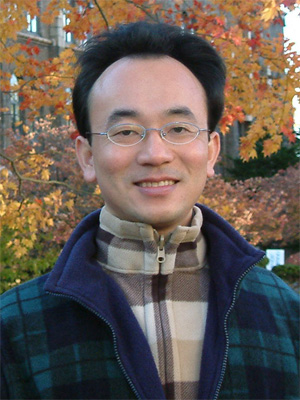 92